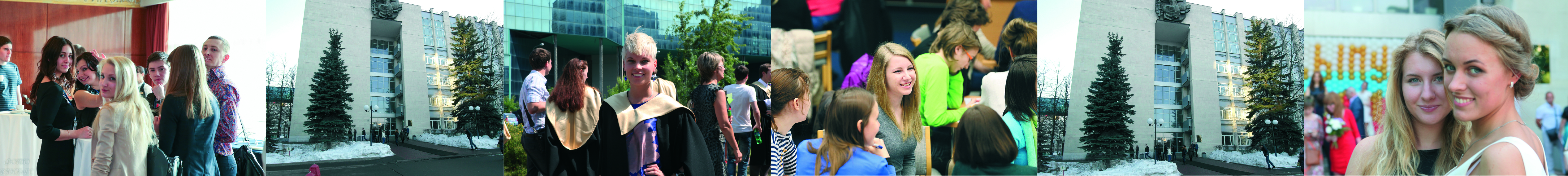 Управленческий портфель проектов
департамента образования 
администрации городского округа Тольятти

«Индустриальному Тольятти – обновлённые кадры молодых профессионалов»
Наименование учреждения Муниципальное бюджетное общеобразовательное учреждение «Гимназия № 35»
2
Предпосылки реализации проекта
3
Предпосылки реализации проекта
Вопросы образования, развития и воспитания подрастающего поколения всегда являлись одними из самых актуальных и приоритетных в любом обществе и в любую эпоху. А так как этот процесс начинается с самого раннего возраста, то основная  ответственность за его успешную реализацию возлагается на школу, учителя, классного руководителя.
Выбор за детей мы сделать не можем, но научить их делать выбор осмысленно, предвидя возможные последствия, в наших силах.
Каждый ребёнок уникален и неповторим, и задача педагогов состоит прежде всего в том, чтобы, применив все свои знания, проявив такт и терпение, сориентировать маленького человека на то, что действительно ценно и значимо в жизни, что позволит ему стать полноценной личностью, а главное, индивидуальностью.
Согласно требованиям нового Федерального государственного образовательного стандарта среднего (полного) общего образования, процесс взаимодействия школы и детей должен быть направлен на «воспитание, социализацию и духовно-нравственное развитие обучающихся, их самоидентификацию и гражданское становление».
Таким образом, современные тенденции в образовании подчёркивают актуальность создания системы воспитательной работы в классе, направленной на решение наиболее важных педагогических проблем и позволяющей целенаправленно, обоснованно и максимально эффективно использовать способности и возможности каждого ребёнка для его всестороннего развития. Это требует поиска новых методических направлений и форм организации воспитательного процесса, что и определяют роль, функции, цели, задачи и содержание деятельности классного руководителя.
Целеполагание проекта
Целеполагание проекта
7
Идея проекта
8
Идея проекта
9
Модель функционирования результатов проекта
Педагогическое кредо: развитие и личностный рост всех участников образовательного процесса
Основным направлением развития воспитательной системы является реализация компетентностного подхода в воспитательно-образовательном взаимодействии (педагоги-учащиеся-родители).
Особенности модели воспитательной системы «Мой личностный  рост»
Взаимосвязь и интеграция урочной и внеурочной деятельности, система воспитательной работы в гимназии, внешних партнёров, системы  ДО, социума. 
Основополагающими принципами, на которых строится процесс, являются:
Принцип системности и целостности развития;
Принцип воспитания в деятельности
Принцип самоактуализации и самореализации;
Принцип непрерывного развития личности;
Принцип дифференциации и индивидуализации обучения и развития;
Принцип гуманизации, гуманитаризации и демократизации образования;
Принцип личностно-ориентированного подхода в развитии и сохранении здоровья.
Принцип субъект-субъектного взаимодействия.
10
Реестр заинтересованных сторон
11
Бюджет проекта
12